Taller de Proyecto
Diseño de un sistema de buses para Santiago


Sergio Jara Díaz y Andrés Fielbaum
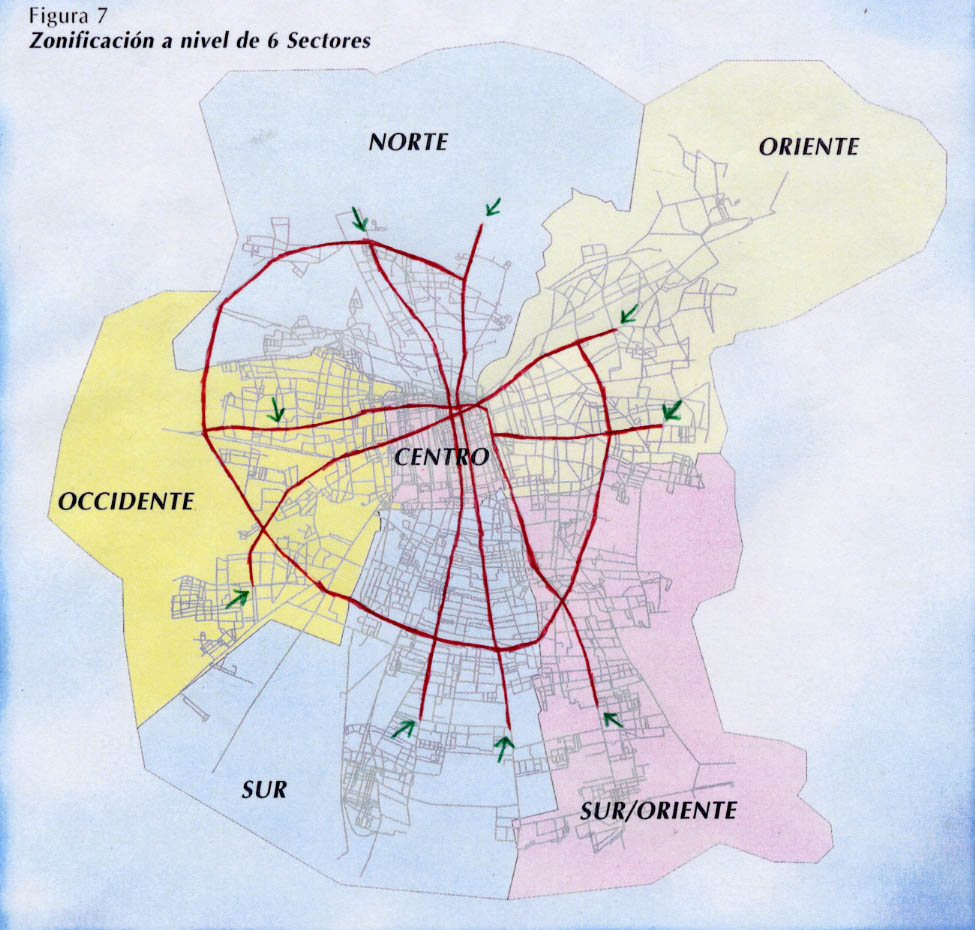 23
13
14
06
16
02
01
03
04
07
12
05
17
22
15
11
21
08
10
09
18
20
19
Zonificación y Red Vial
MATRIZ O-D
¿Cómo asignar a los pasajeros?
Para un par O-D, tenemos n rutas posibles: r1, r2, …, rn, con sus costos c1, c2, …, cn.

¿Todos al mínimo? ¿Logit? 

Descartaremos las rutas cuyo costo excedan en más de el doble al costo mínimo, y repartiremos de manera inversamente proporcional al costo

¿Y cómo hacemos con las líneas comunes?
Se reparten proporcional a la frecuencia de cada línea.
Tarea para la próxima semana
Asignar pasajeros a cada ruta.

Determinar la carga de cada línea en cada tramo.

Encontrar el tramo más cargado de cada línea con su respectiva carga.